Урок 9 Православное учение о человеке
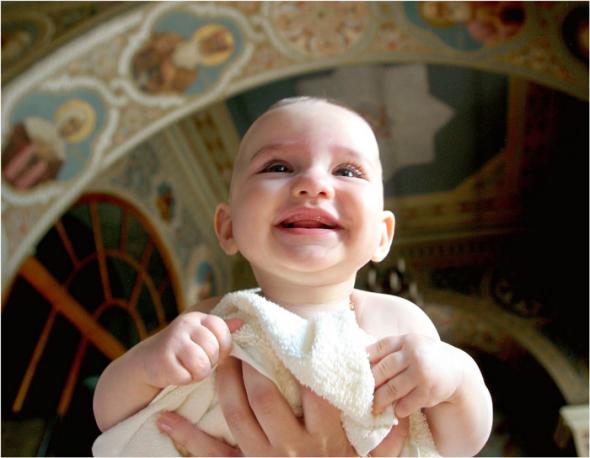 В православии очень тесно связаны размышления о Боге и о человеке. Человек верит в Бога. А во что верит Сам Бог? Христиане считают, что Бог верит в человека. Бог доверяет человеку и потому дает ему свободу и огромные возможности для роста.
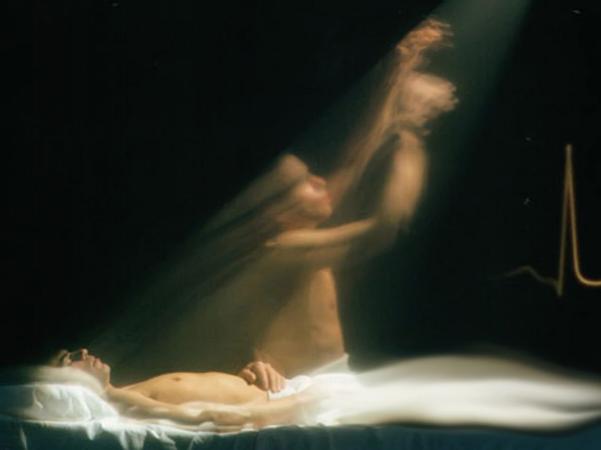 Итак, разрешите вас познакомить. У каждого из вас есть свое тело. И есть своя бессмертная  душа. Тело ходит, бегает , ест. Душа думает, верит, любит. Они должны научиться жить вместе.
Слово «душа» произошло от слова «дышать».
Бог сам свободен – и людям Он подарил свободу.Бог есть любовь – и людям Он подарил любовь. Бог есть разум – и людям Он подарил способность мыслить. Бог есть Творец – и людям Он подарил способность творить.Разум, свобода, любовь, творчество у христиан называетсяобраз Бога в человеке.
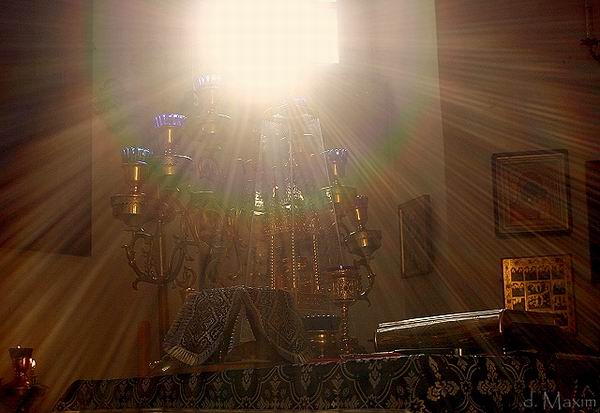 У нашей души есть удивительное свойство. Душа становится тем богаче, чем больше она отдает другим людям. Тот, кто сделал добро другому человеку , сам стал добрее и радостнее. И добрее стал тот, кому он помог. И добрее стал весь мир!
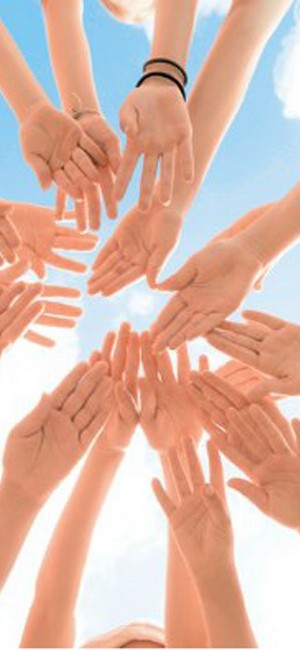 Где бы сердце вам жить не велело-
     В шумном свете иль в сельской тиши,
     Расточайте без счета и смело
     Вы сокровища вашей души.
      Не ищите, не ждите возврата,
      Не смущайтесь насмешкою   злой.
      Человечество все же богато
      Лишь порукой добра круговой.
Страшнее всего, если человек теряет самого себя. Не волос , и не зуб, и даже не руку, а именно самого себя. Болезни души могут нарастать. Если же человек раз за разом поступает против своей совести, то он становится бездушным. Но не отчаивайтесь, Бог рядом и нам оставлено покаяние.
Хорошо,когда на душе хорошо.
Душа обязана трудиться.
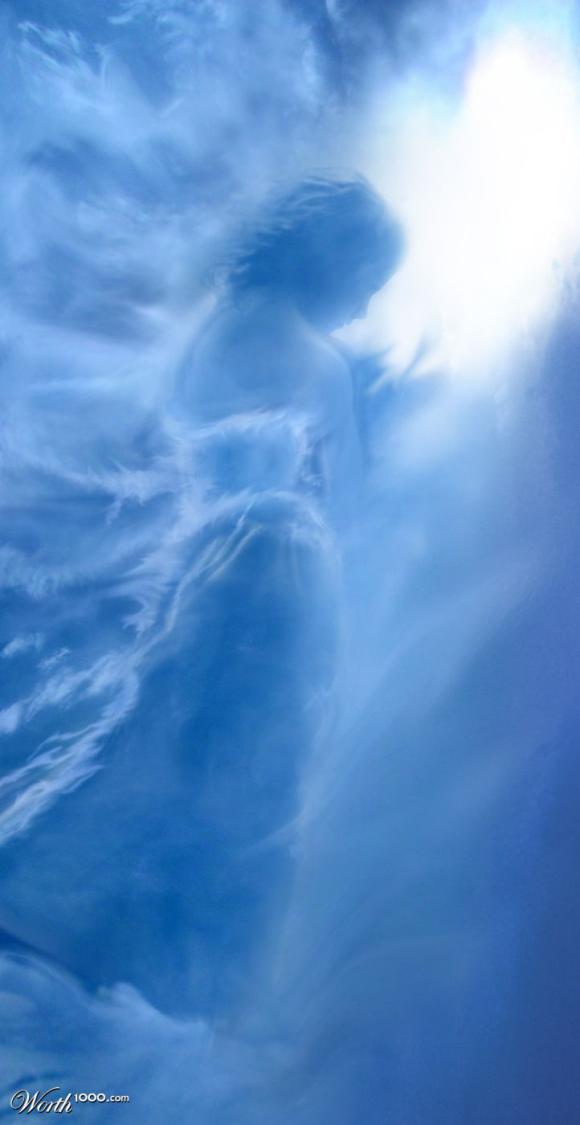 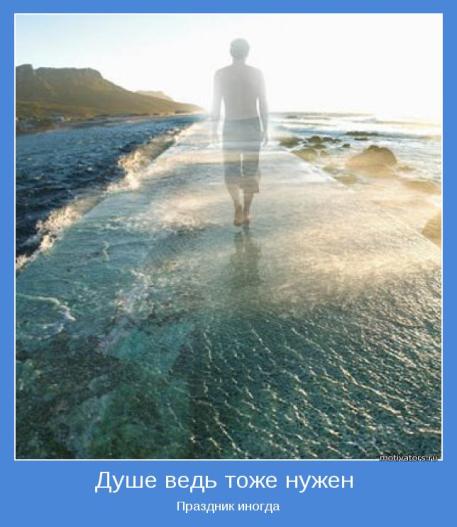 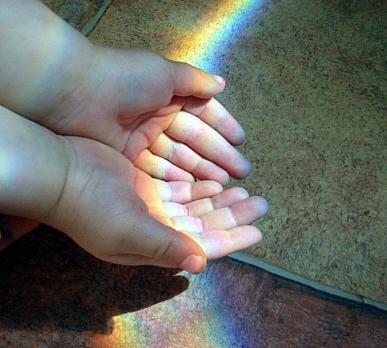 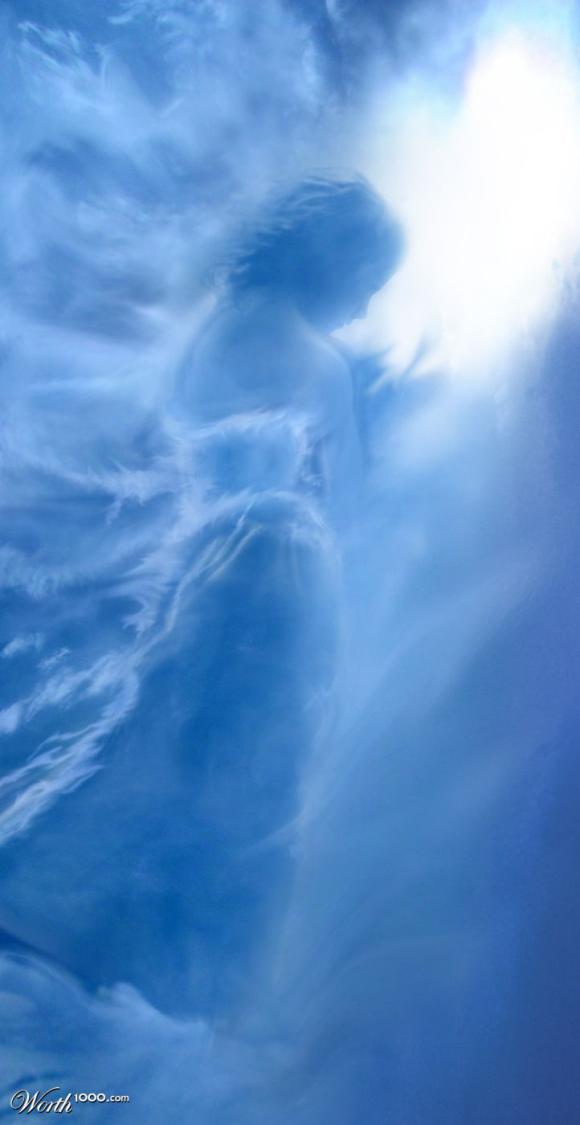 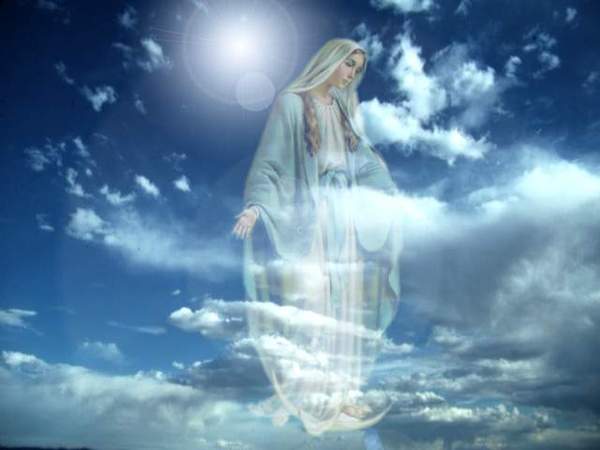 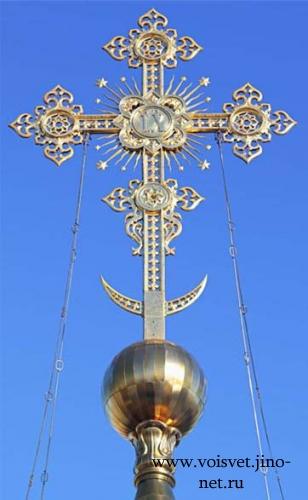 Презентацию подготовила Дронова С. М. -                    учитель ОРКСЭ                                        МКОУ «Ахлебининская СОШ»